Welcome to Office Hours
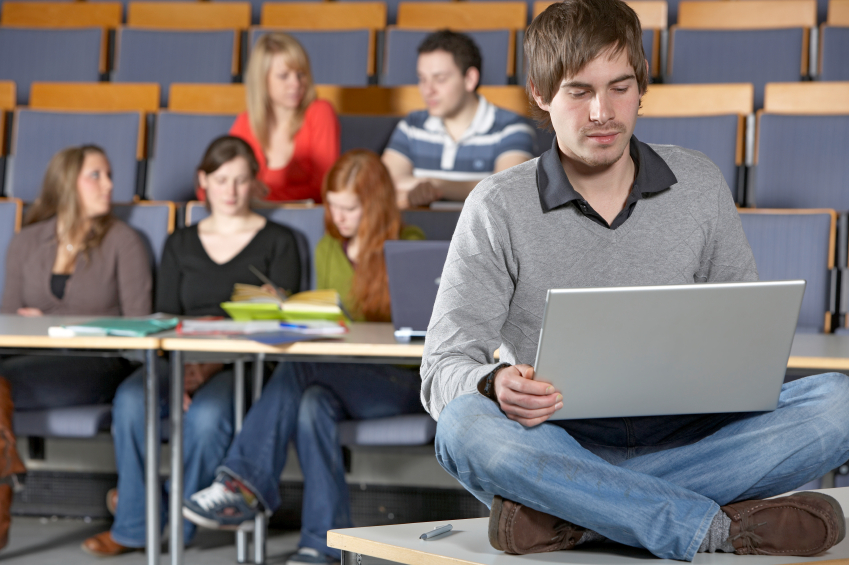 Please check-in by putting your name and course number (include the section) in the chat area. Note: you’ll be able to see the names of people who arrived after you, but not before, so there may be visitors ahead of you in the queue. If I’m not here to greet you, I am meeting with someone in a private meeting space and will come back to this “lobby” area once that conversation is complete.

Please stay engaged with Collaborate, and I’ll be back to speak with you soon.
To Send a Chat Message Type your message andpress Enter or Return to send. 
Mobile Device UsersMake sure there isn’t a space after your last character to ensure your message will send.
To Access the Chat Area Click to open the Collaborate panel
(lower right handside of screen)
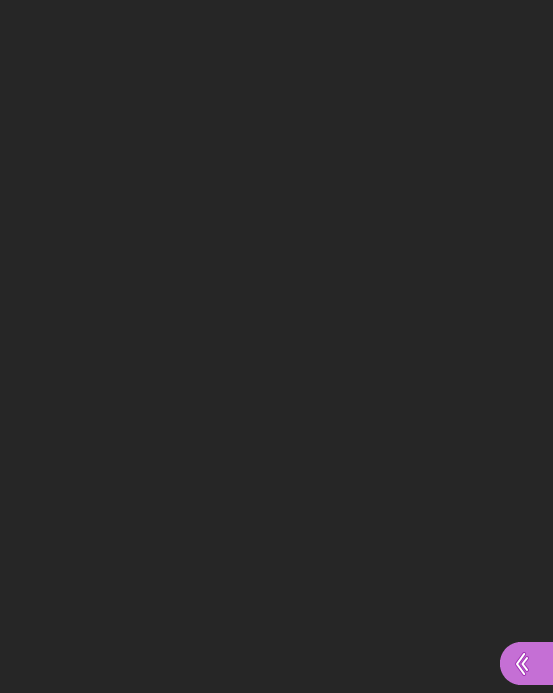 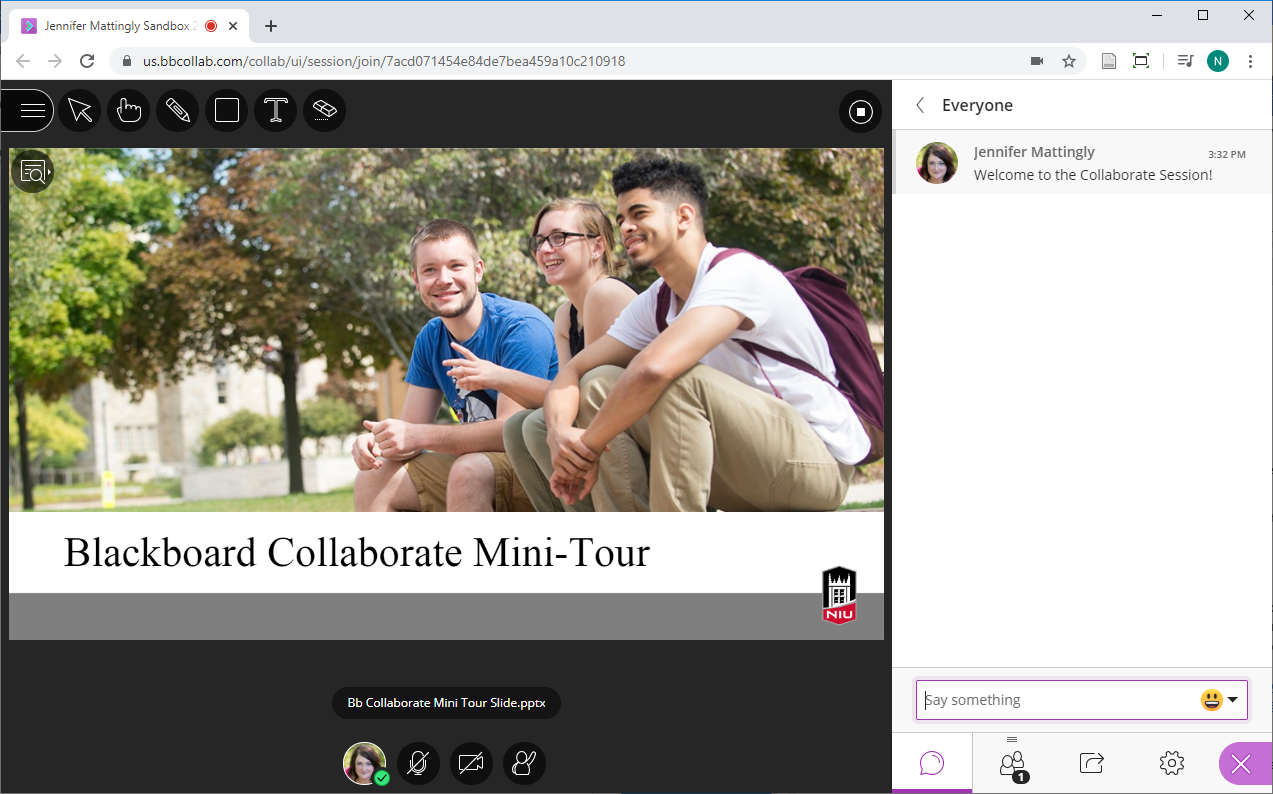